Look at the photo.
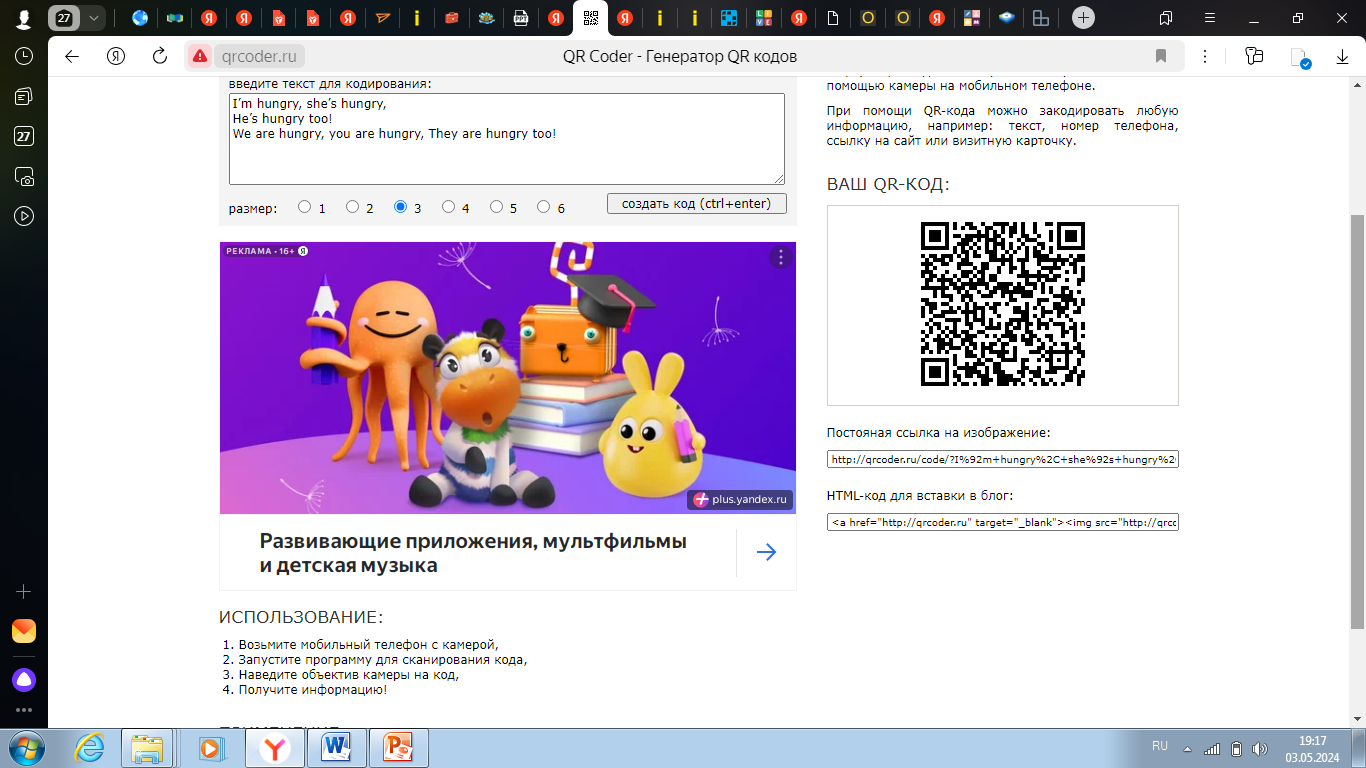 Read.
  What is the topic of the lesson?
Answer these questions
Grammar
Birthday parties around the world
Check
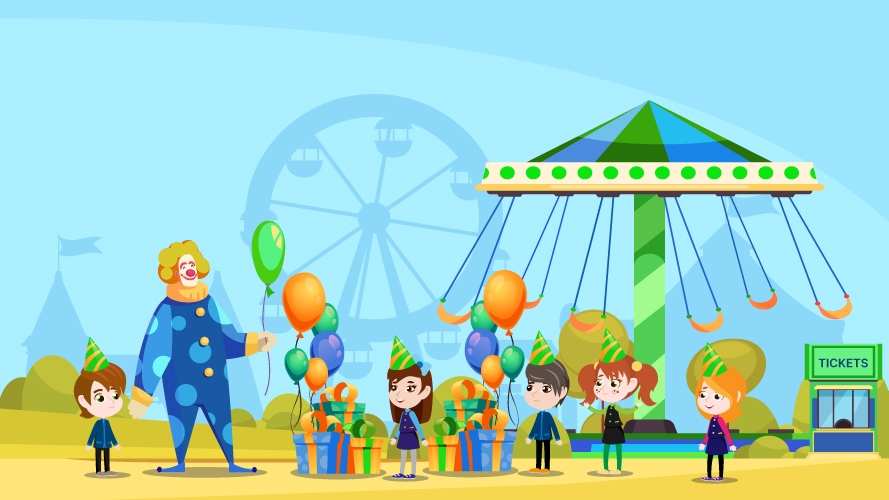 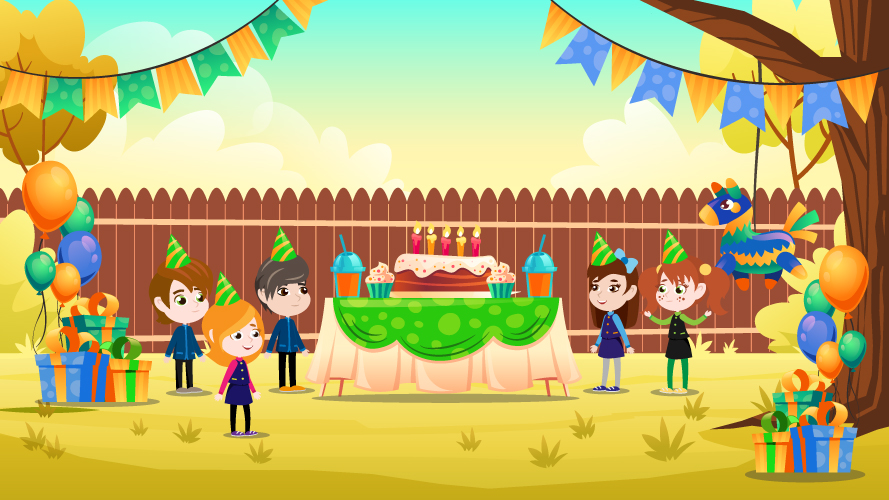 Look at the pictures and say.
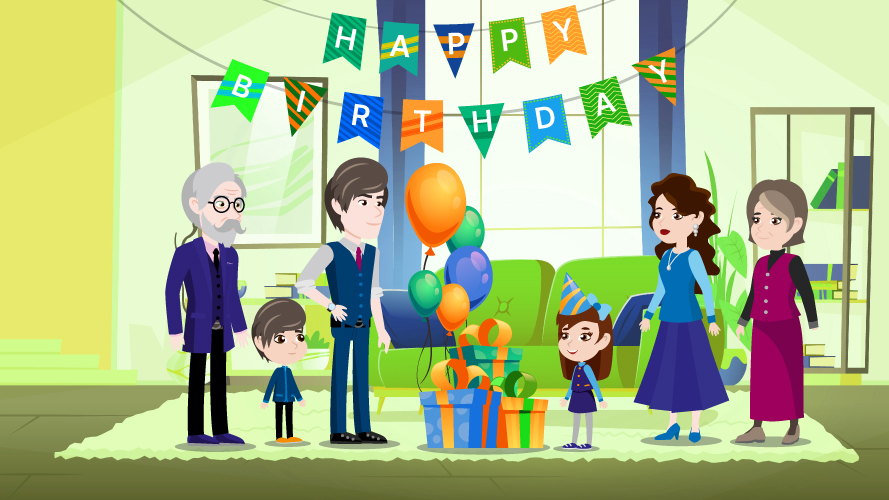 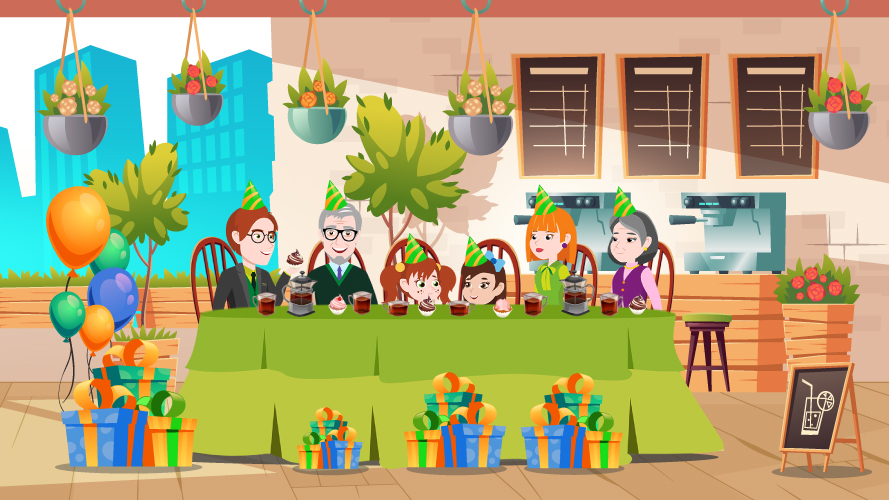 Check your progress
Check  list
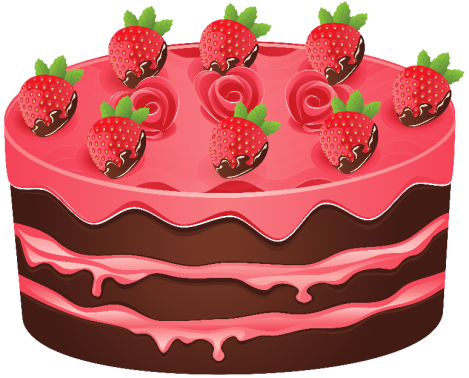 Excellent



Good



Not bad
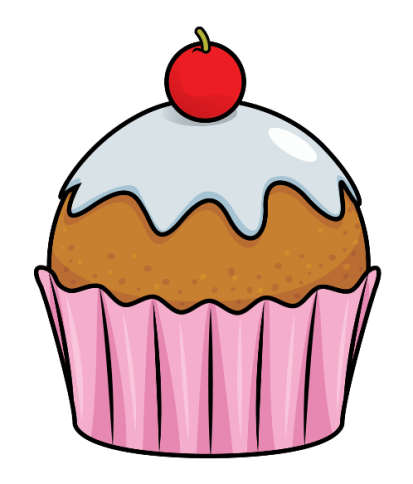 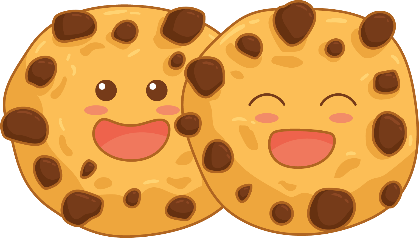